Забруднення гідросфери
Усяка водойма чи водне джерело пов'язане з
навколишнім зовнішнім середовищем. На нього
впливають умови формування 
поверхневого чи підземного 
водного стоку, різні 
природні явища, 
індустрія, промислове
 і комунальне 
будівництво,
 транспорт, 
Господарська
 і побутова 
діяльність людини.
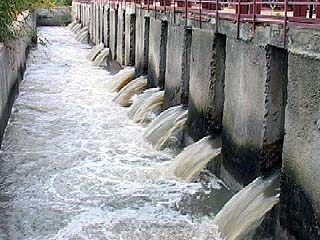 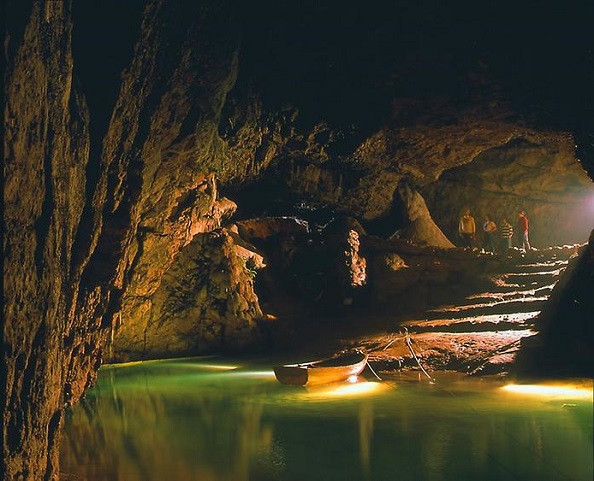 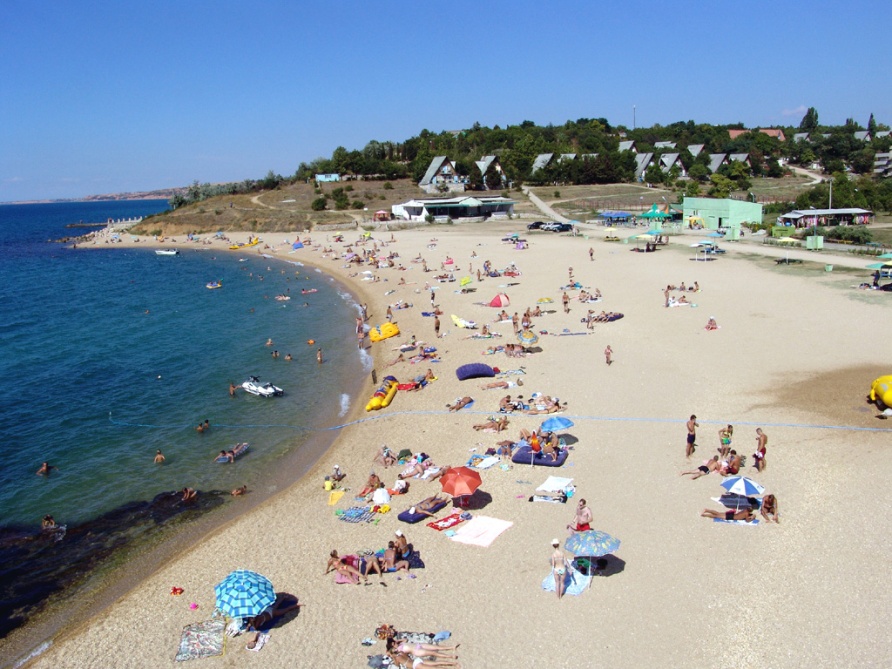 Забруднення водних ресурсів - будь-які зміни фізичних, хімічних і біологічних властивостей води у водоймах у зв'язку зі скиданням у них рідких, твердих і газоподібних речовин, що заподіюють шкоду, роблячи воду даних водойм небезпечною для використання.
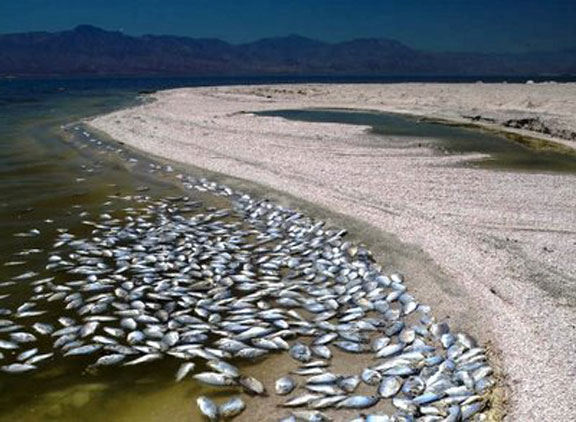 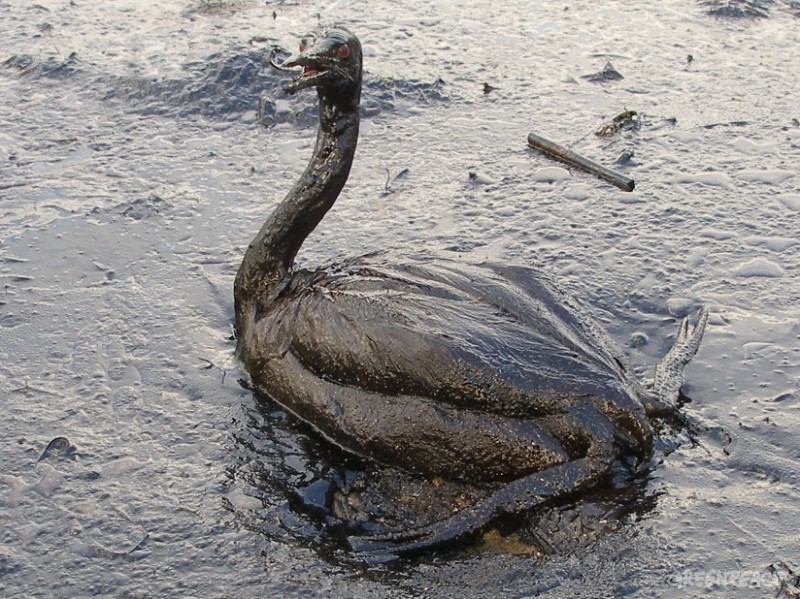 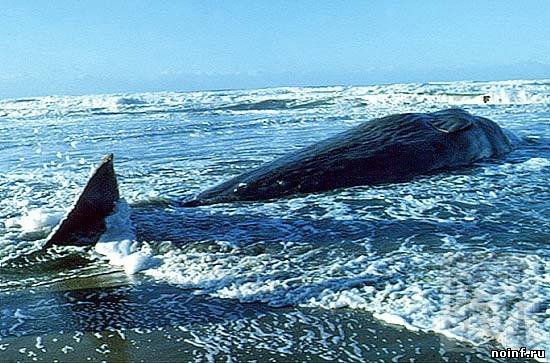 Наслідком цих впливів є привнесення у водне
середовище нових, невластивих їй речовин що погіршують якість води -
                          
                       
             забруднювачів            
 
.
Види забруднень
Джерела забруднень:

- стічні води промислових і комунальних підприємств;
- відходи від розробки рудних і нерудних копалин;
- води рудників, шахт і нафтопромислів;
- змивання міндобрив, пестицидів та інших хімікатів, а також ґрунту та органічних відходів тваринництва внаслідок поверхневого стоку і зрошення земель;
- викиди транспорту;
- відходи деревини при виготовленні лісових матеріалів (кора, тирса, тріски, колоди, хмиз);
- кислотні дощі.
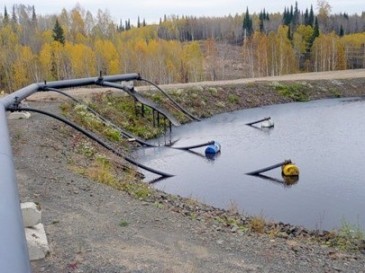 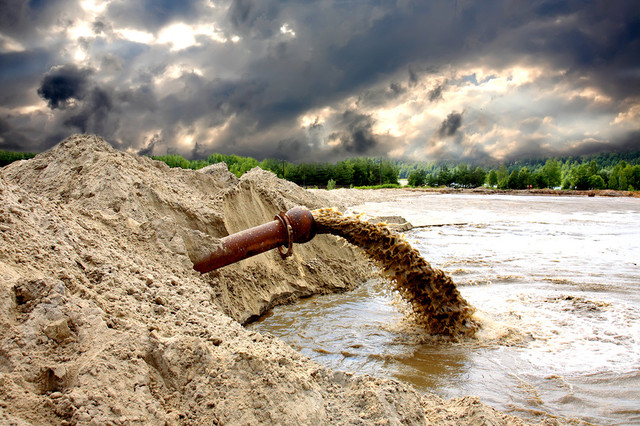 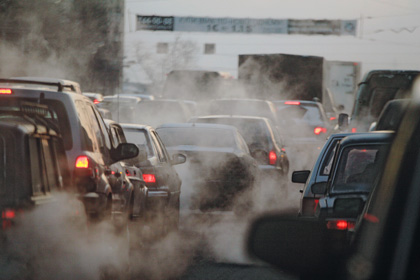 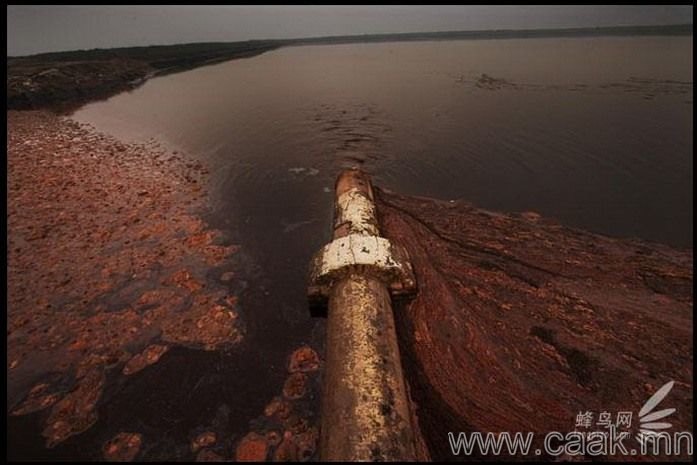 Хімічне забруднення
Є найбільш поширеним. Воно створює зміну
природних хімічних властивостей води за рахунок
збільшення вмісту в ній шкідливих домішок як
неорганічної (мінеральні солі, кислоти, 
луги, глинисті частки), так і органічної 
природи (нафта інафтопродукти, 
органічні залишки,
поверхневоактивну 
речовину, 
пестициди).
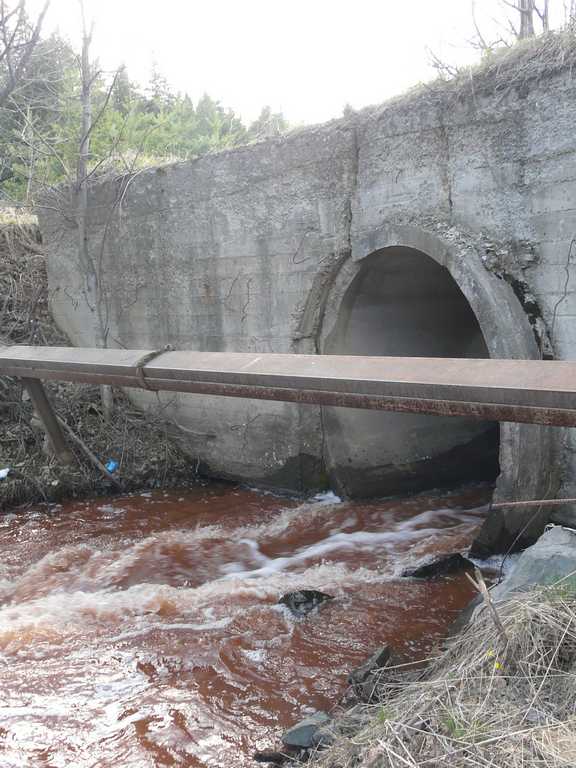 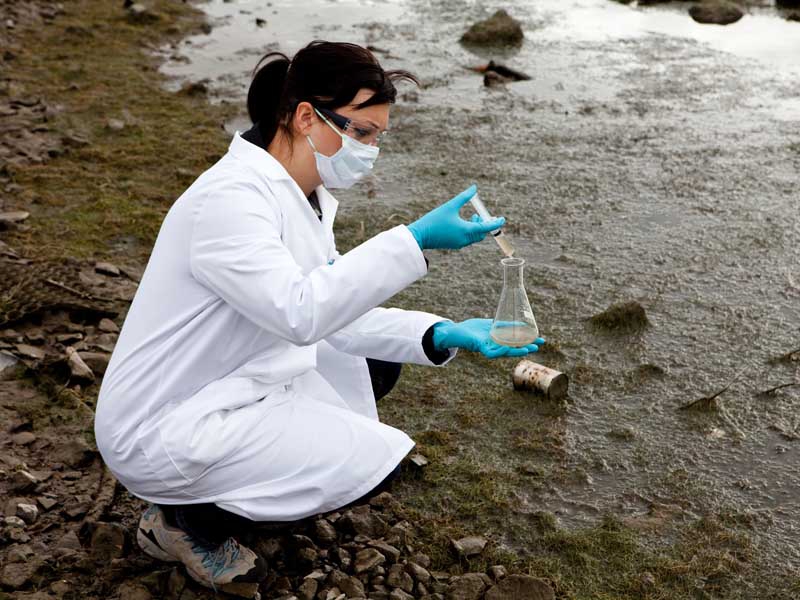 Неорганічні домішки
Це різноманітні хімічні сполуки, токсичні для мешканців
водного середовища. Це сполуки миш'яку, свинцю,
кадмію, ртуті, хрому, міді, фтору. Більшість з них потрапляє
у воду в результаті людської діяльності. Важкі метали
поглинаються фітопланктоном, а потім передаються по
харчовому ланцюзі більш високоорганізованим
організмам.
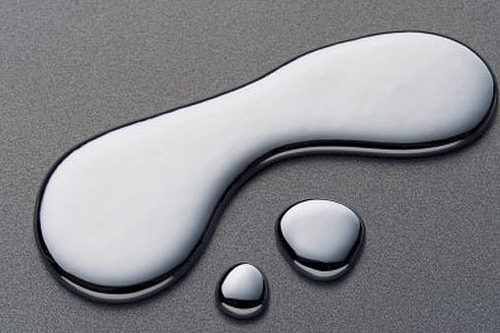 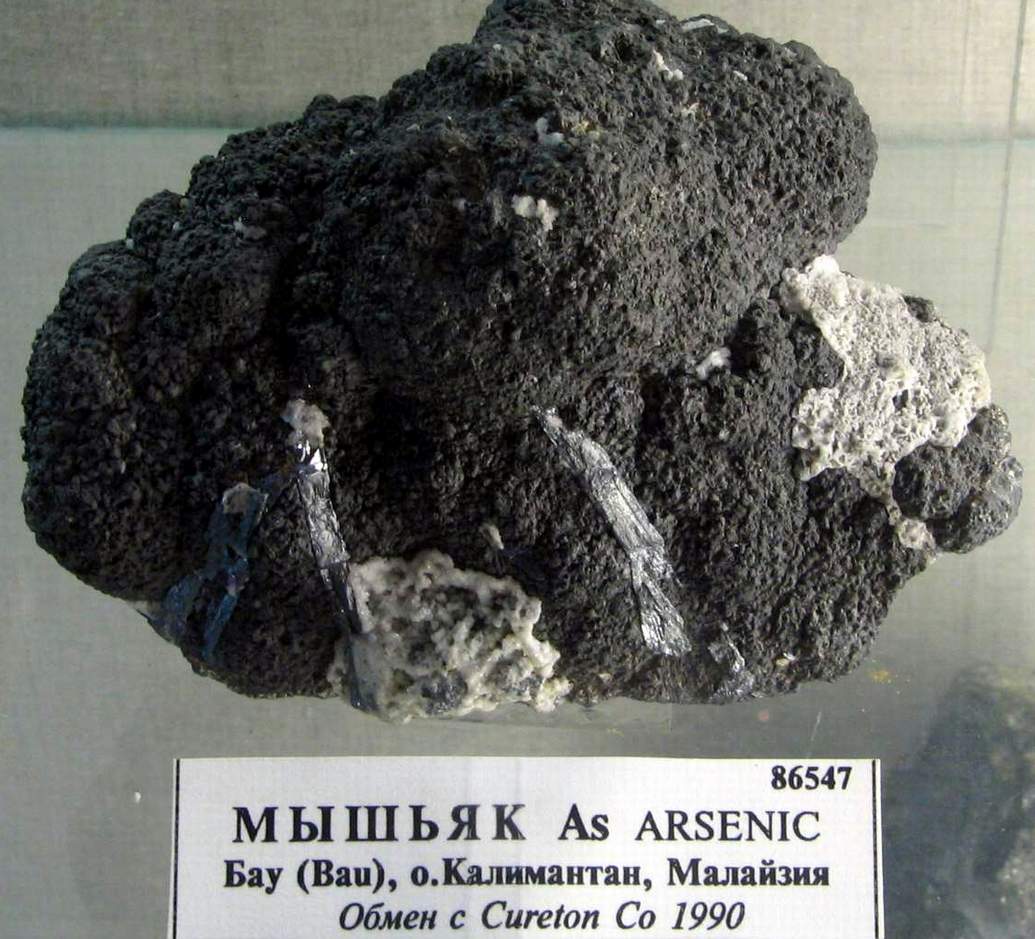 Серед основних джерел забруднення гідросфери
мінеральними речовинами варто згадати підприємства 
харчової і сільської промисловості. Зі зрошуваних земель
щорічно вимивається близько 6 млн. т. солей, відходи, які
вміщують ртуть, свинець, мідь. Деяка їхня частина
виноситься далеко за межі територіальних вод. Забруднення
ртуттю значно знижує первинну продукцію морських
екосистем. Так хвороба Мінамата,
вперше була виявлена японськими вченими у людей, що
вживали в їжу рибу, виловлену в затоці Мінамата, у яку
безконтрольно скидали промислові стоки з
ртуттю.


Хвороба Мінамата
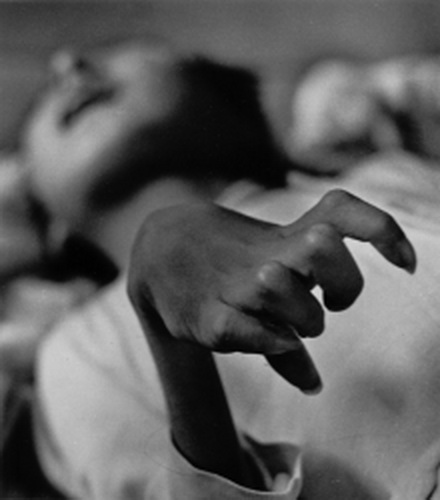 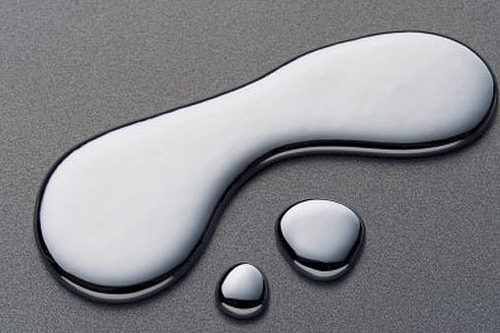 Органічні забруднювачі
До них відносять суспензії, що містяться у стічних водах і поверхнево-активні речовини(жири, мастильні матеріали, олії).
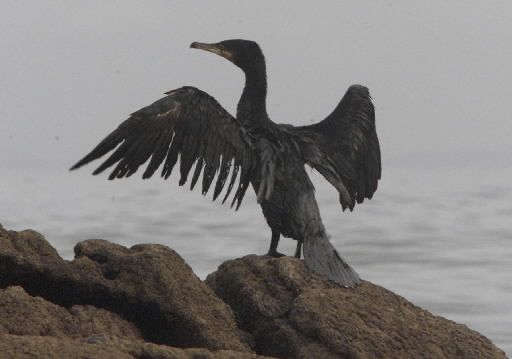 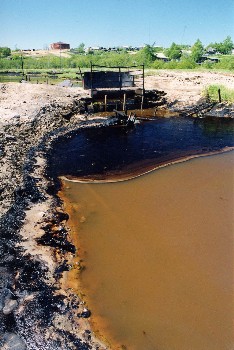 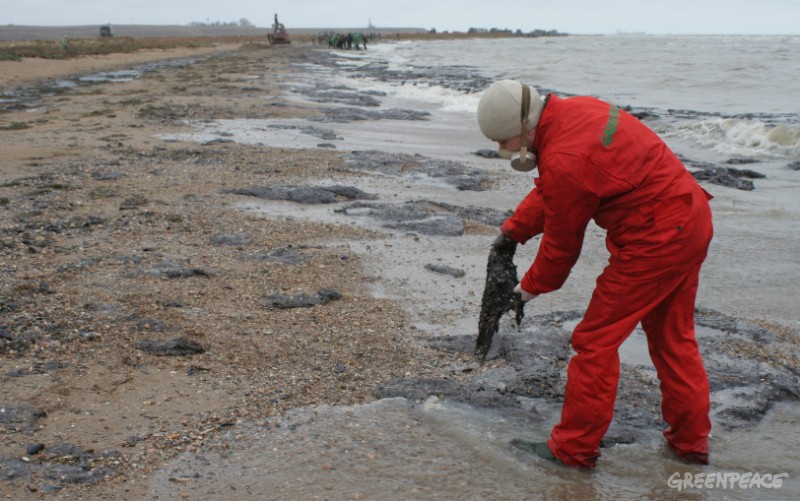 Забруднюючі органічні речовини. Кількість у світовому стоці
Забруднення стічними водами

В результаті промислового виробництва, мінеральними і
органічними добривами в результаті 
Сільськогосподарського виробництва, 
а також комунально-побутовими 
стоками веде до збагачення водойм 
поживними речовинами, що
приводить до надмірного 
розвитку водоростей, 
і до загибелі
інших водних екосистем 
з непротічних водою 
(озер , ставків),
а іноді до заболочування місцевості.
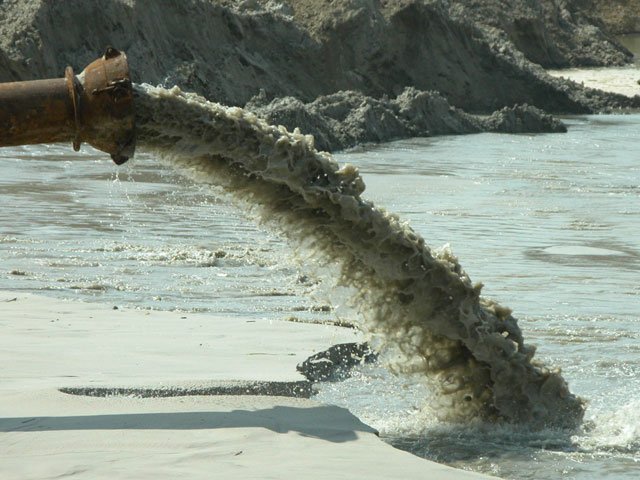 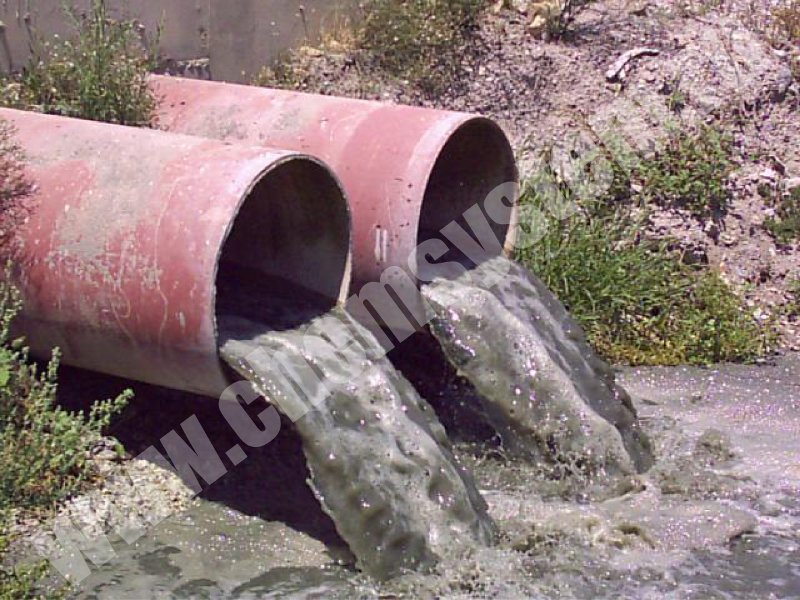 Радіоактивне і теплове забруднення 

Радіоактивне забруднення пов'язане зі скиданням у водойми радіоактивних відходів. 
Теплове забруднення викликає скидання у водойми підігрітих вод ТЕС і АЕС, що призводить до масового розвитку синьо-зелених водоростей, так званого цвітіння води, зменшення кількості кисню і негативно впливає на флору і фауну водоймищ.
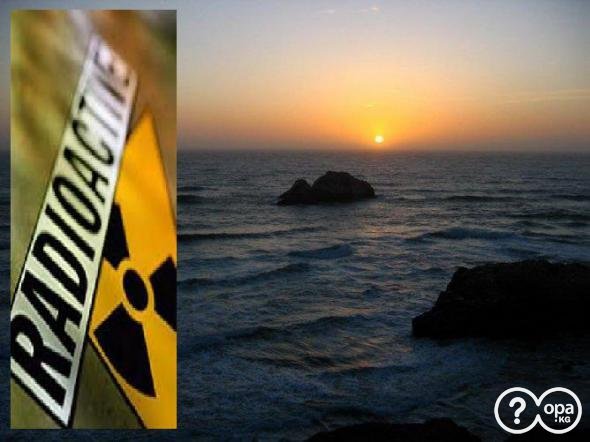 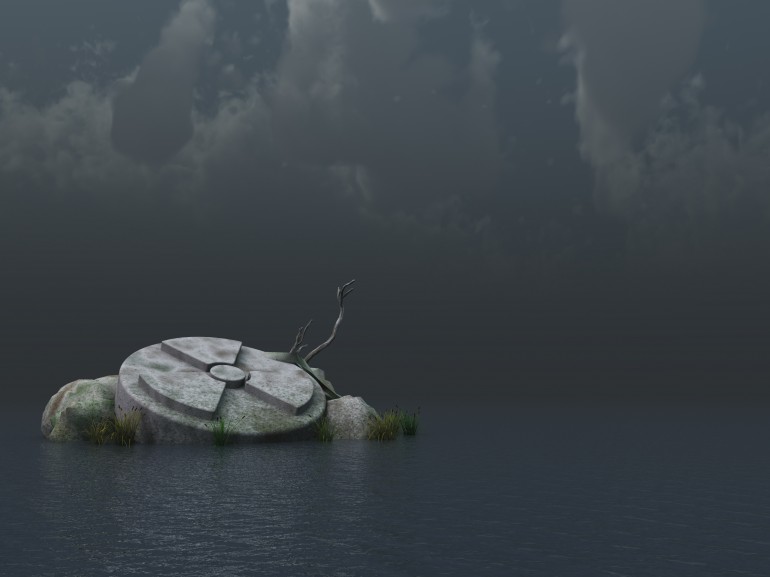 Механічне, бактеріальне та біологічне забруднення

Механічне забруднення підвищує вміст механічних домішок. 
 Бактеріальне та біологічне забруднення пов'язано з різними
патогенними організмами, грибами і водоростями.
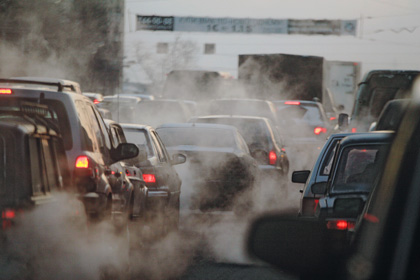 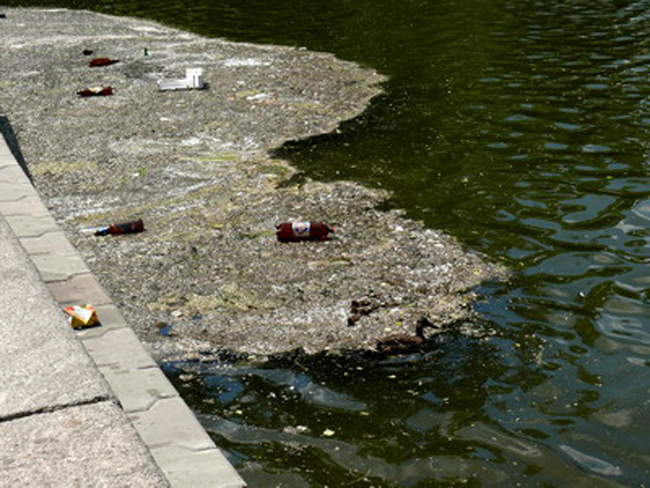 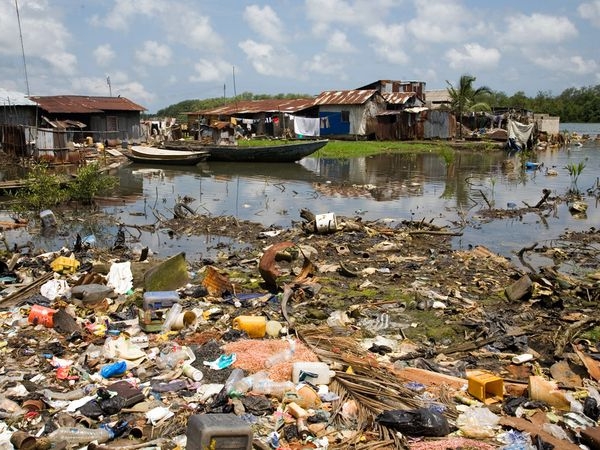 Наслідки забруднення:
Проблема прісної води, органічне забруднення водойм, погіршення якості питної води. 
Загибель рослин і тварин. 
Неконтрольований розвиток водоростей. 
Загибель водних екосистем з непроточной водою. 
Заболочування місцевості.
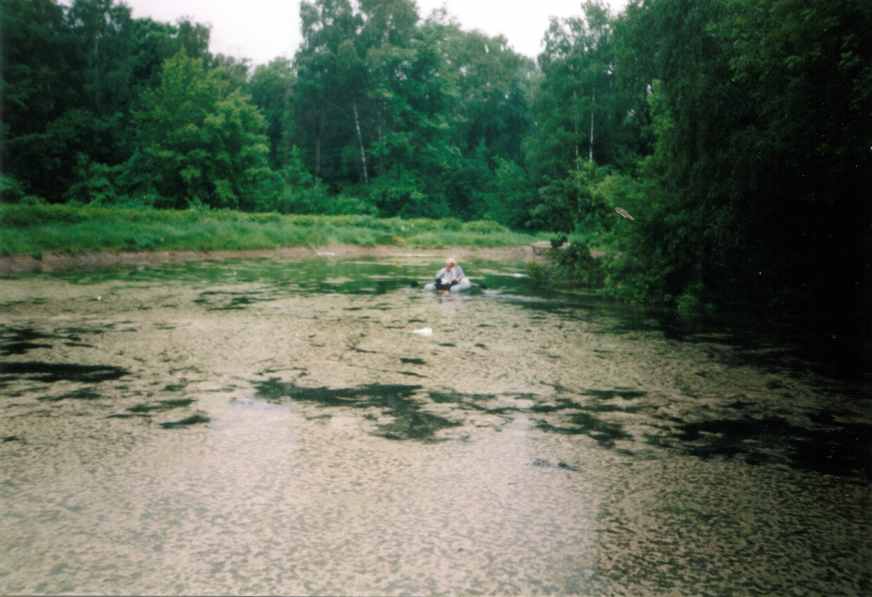 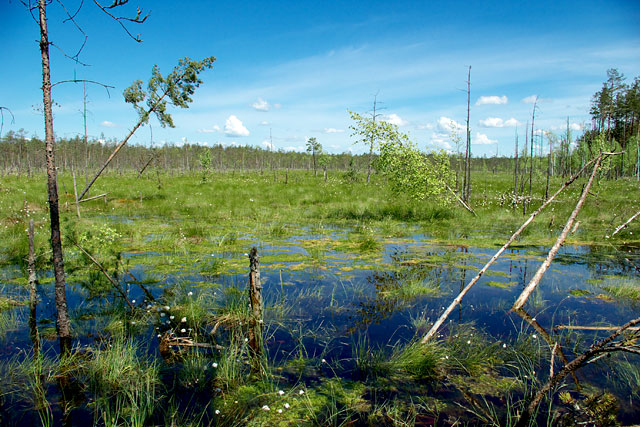 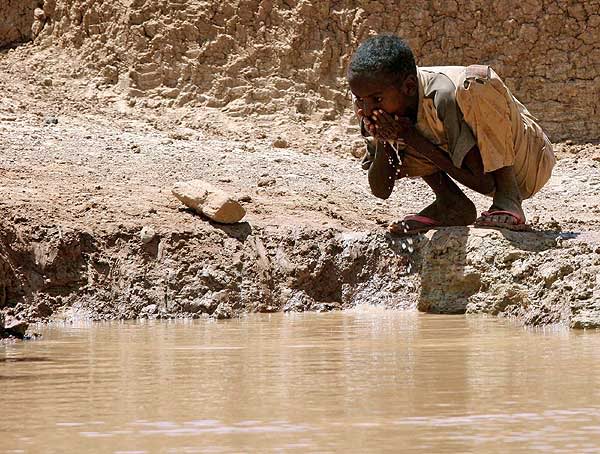 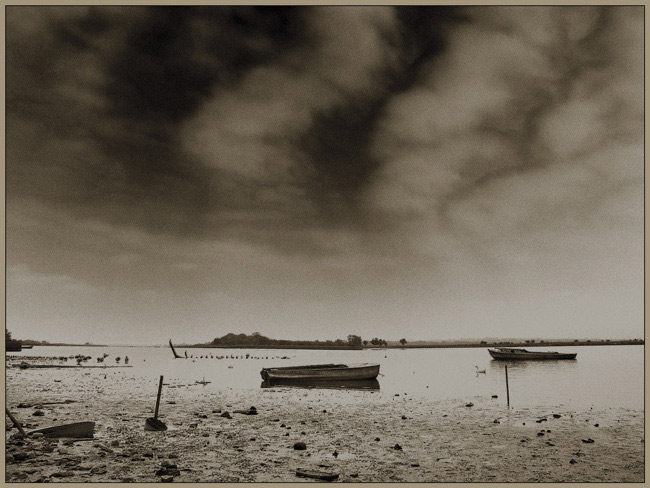 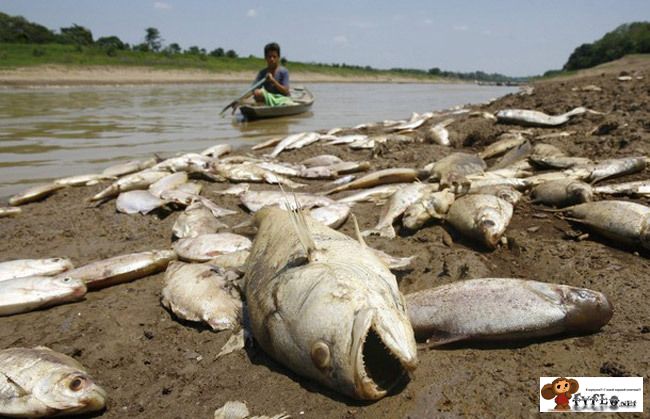 Будьмо відповідальними! Наше майбутнє залежить від нашої сучасності.
Підготували:
учениці 11-б класу
ліцею №15
м. Чернігова
Дячук Дар’я та Самоненко Ольга